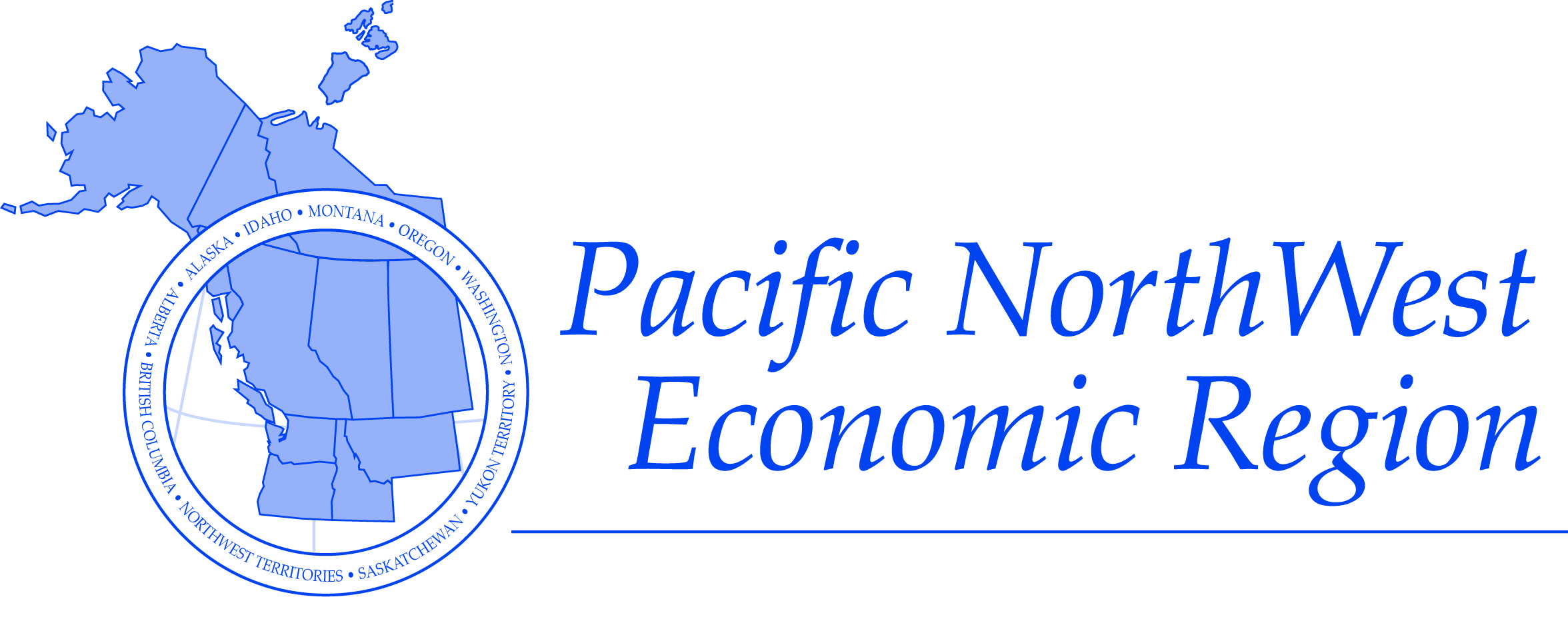 PNWER Working Groups
www.pnwer.org
Border Issues
Innovation
Energy
Arctic Caucus
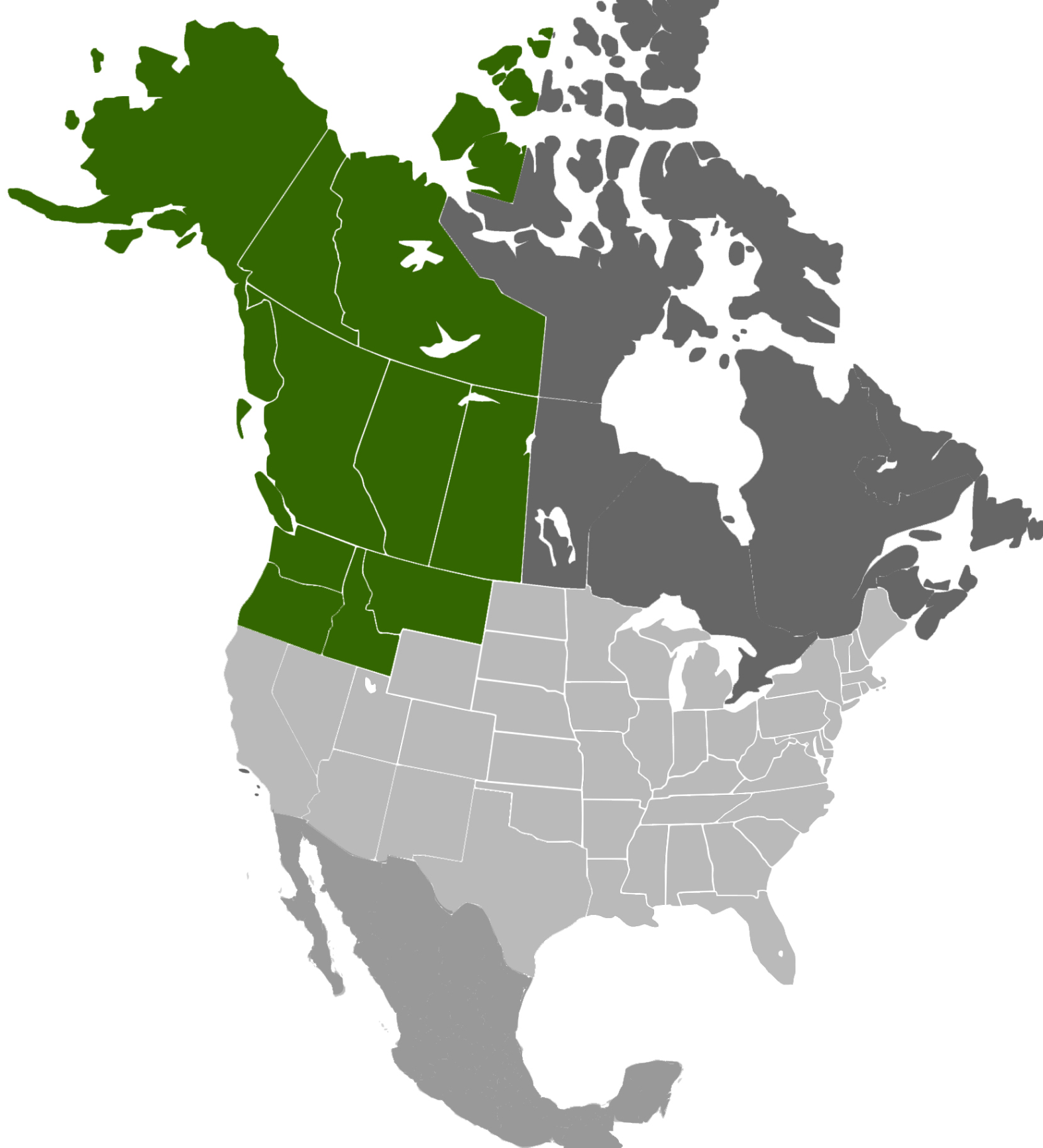 Natural Resources
Health Care
Invasive Species
Agriculture
Each Working Group has a Public & Private Sector Co-Chair
Disaster Resilience
SustainableDevelopment
Tourism
Trade
WorkforceDevelopment
Transportation
[Speaker Notes: You can see here the broad array of issues being tackled by PNWER through our working group. Convening at our Annual Summits and Economic Leadership Forums, which rotate across the region, delegates from member jurisdictions meet to discuss a number of topics.  Over 500 delegates attend our Annual meetings.  At these meetings we will have legislators from our jurisdictions, industry leaders, academia and non-profit organizations.]